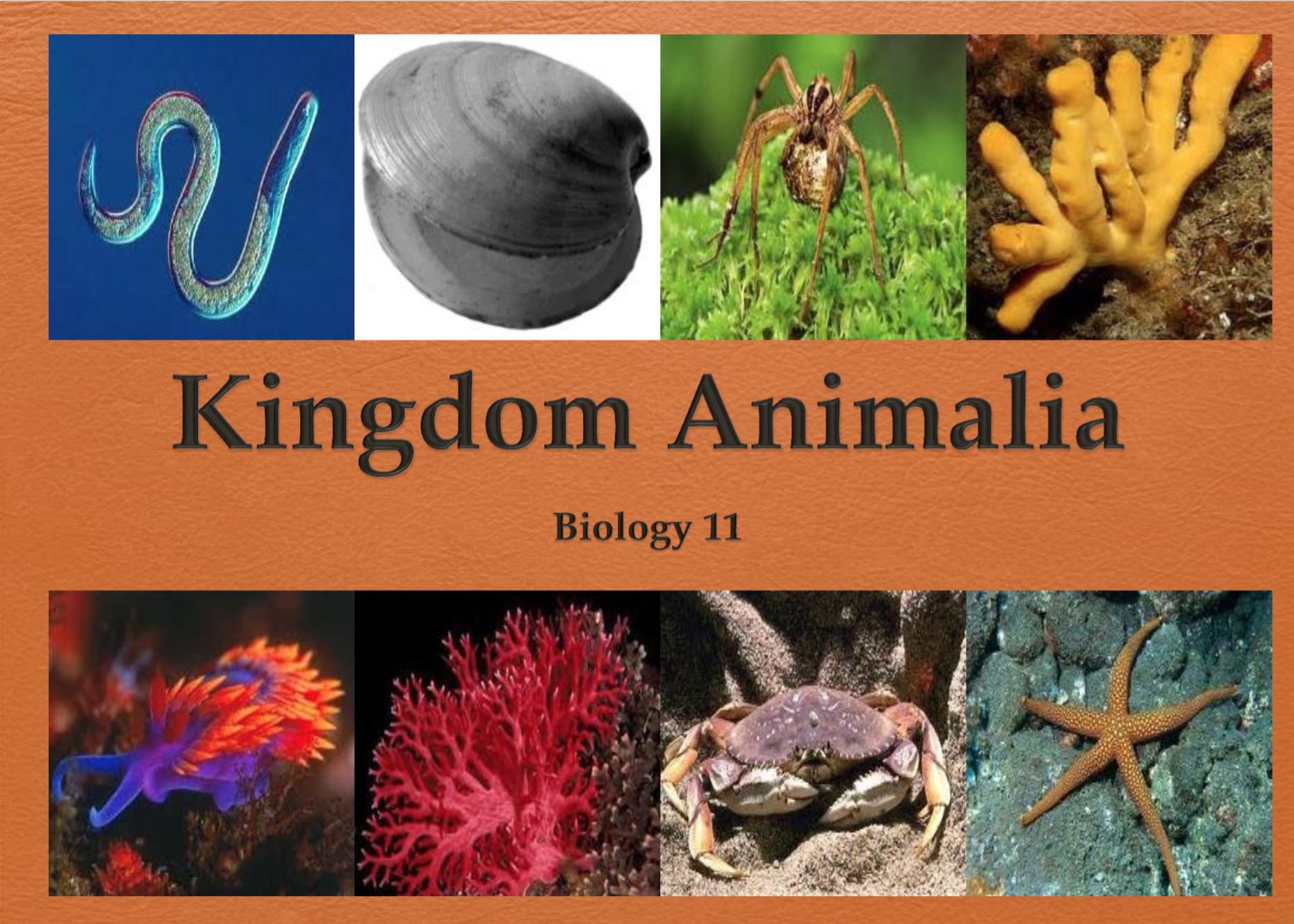 Characteristics
Eukaryotic: Membrane – bound organelles, which means the cells can be specialized and more complex. 

Unicellular or Multicellular (mostly multicellular )
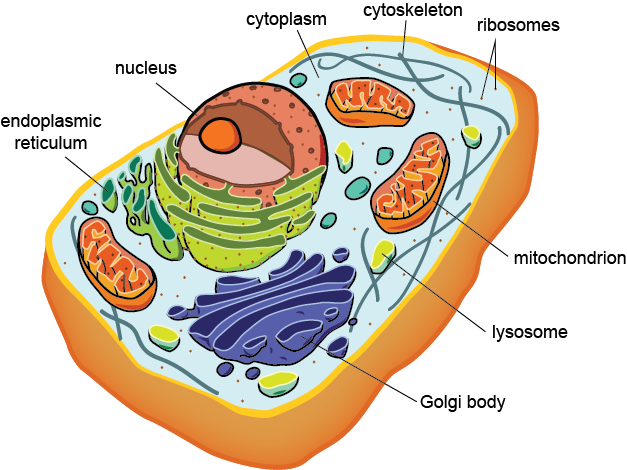 Characteristics
Ability to:
Move
Reproduce (sexually/asexually)
Obtain food (heterotrophic)
Protect oneself
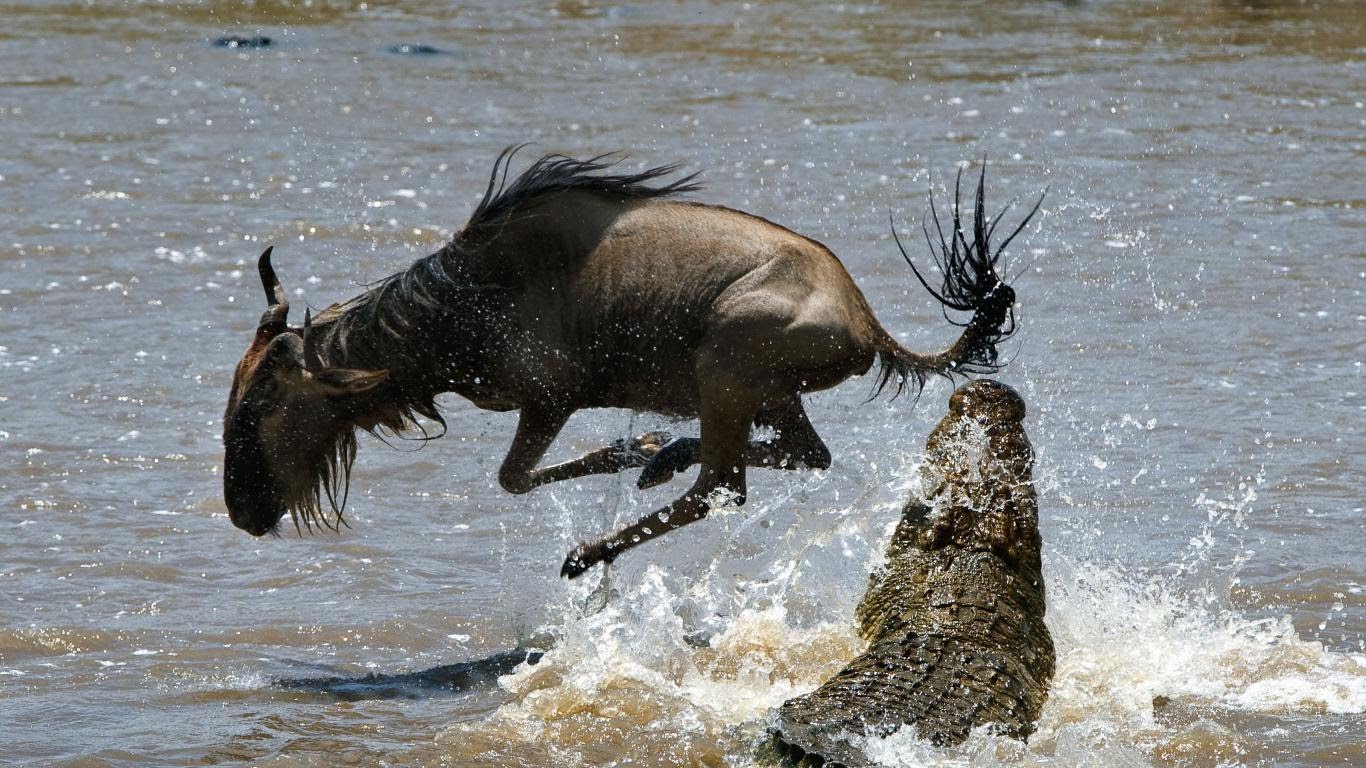 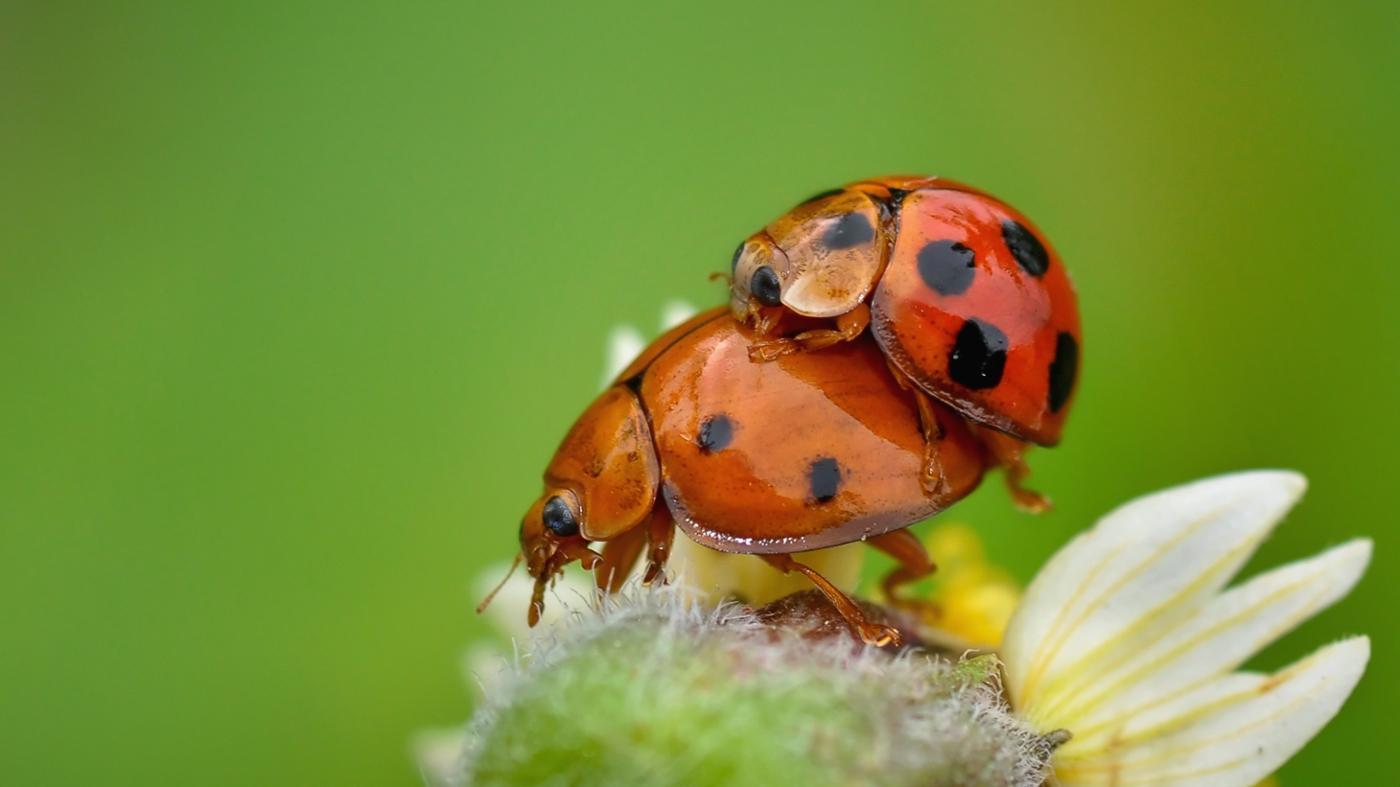 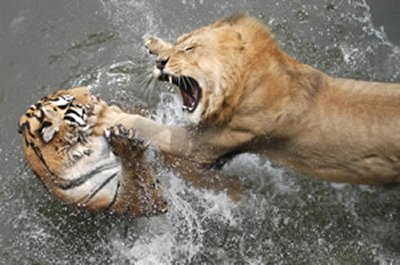 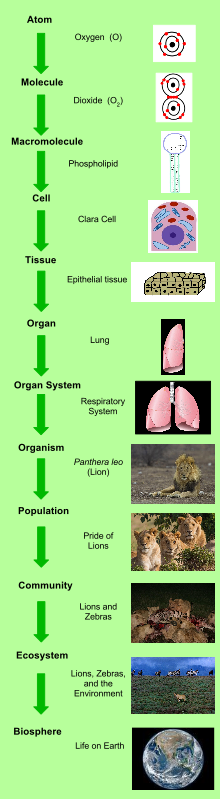 Levels of organization
Cell 
Tissues: made up of cells
Organs: made up of tissues
Organ systems: made up organs functioning together
Organism: made up of systems working together
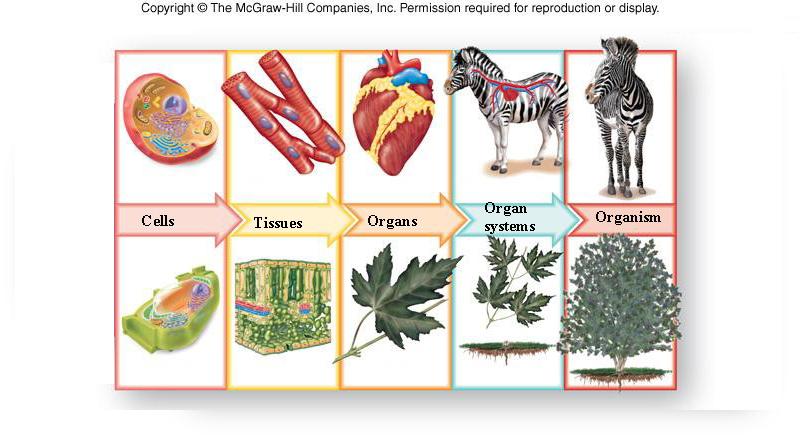 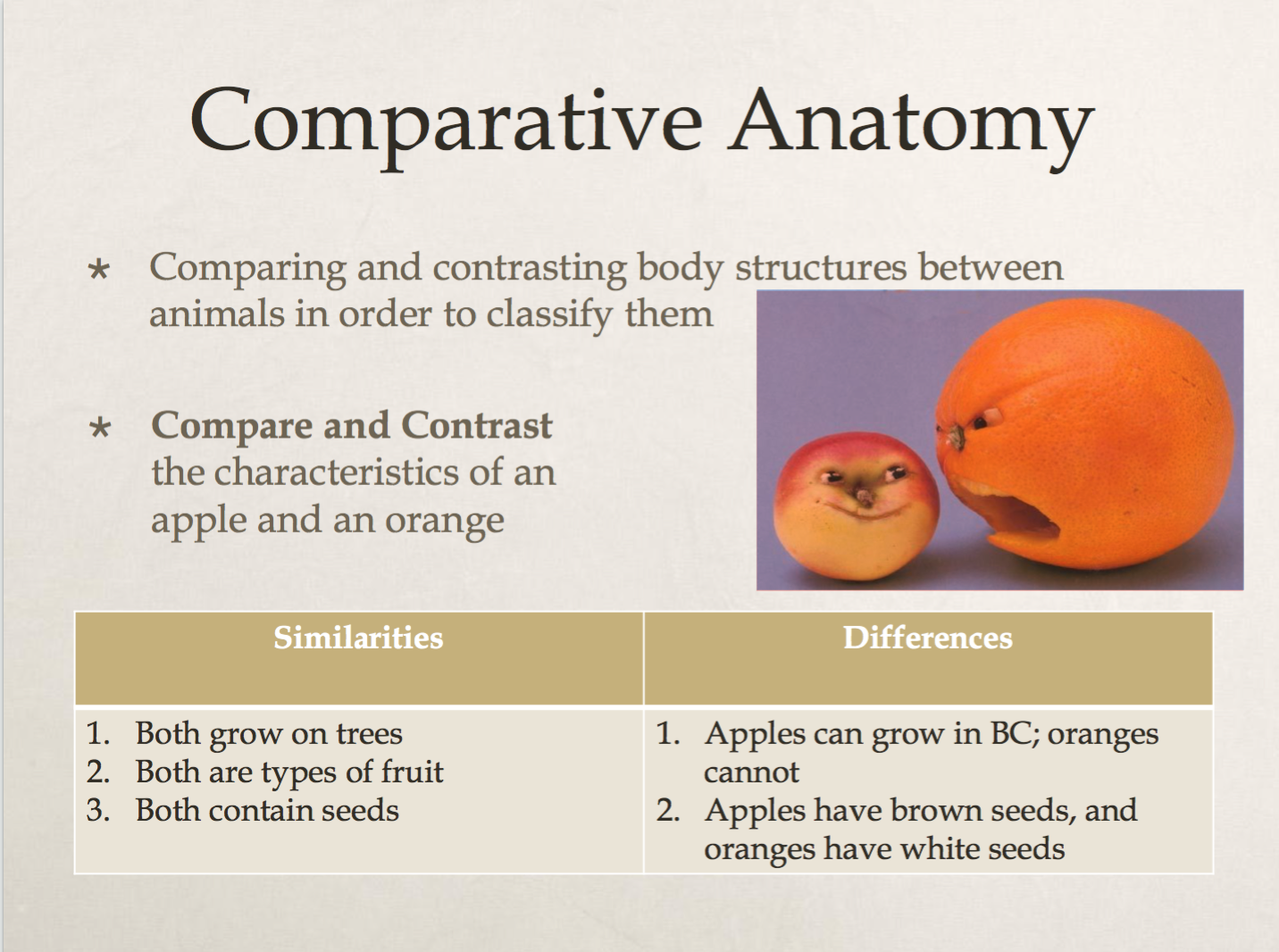 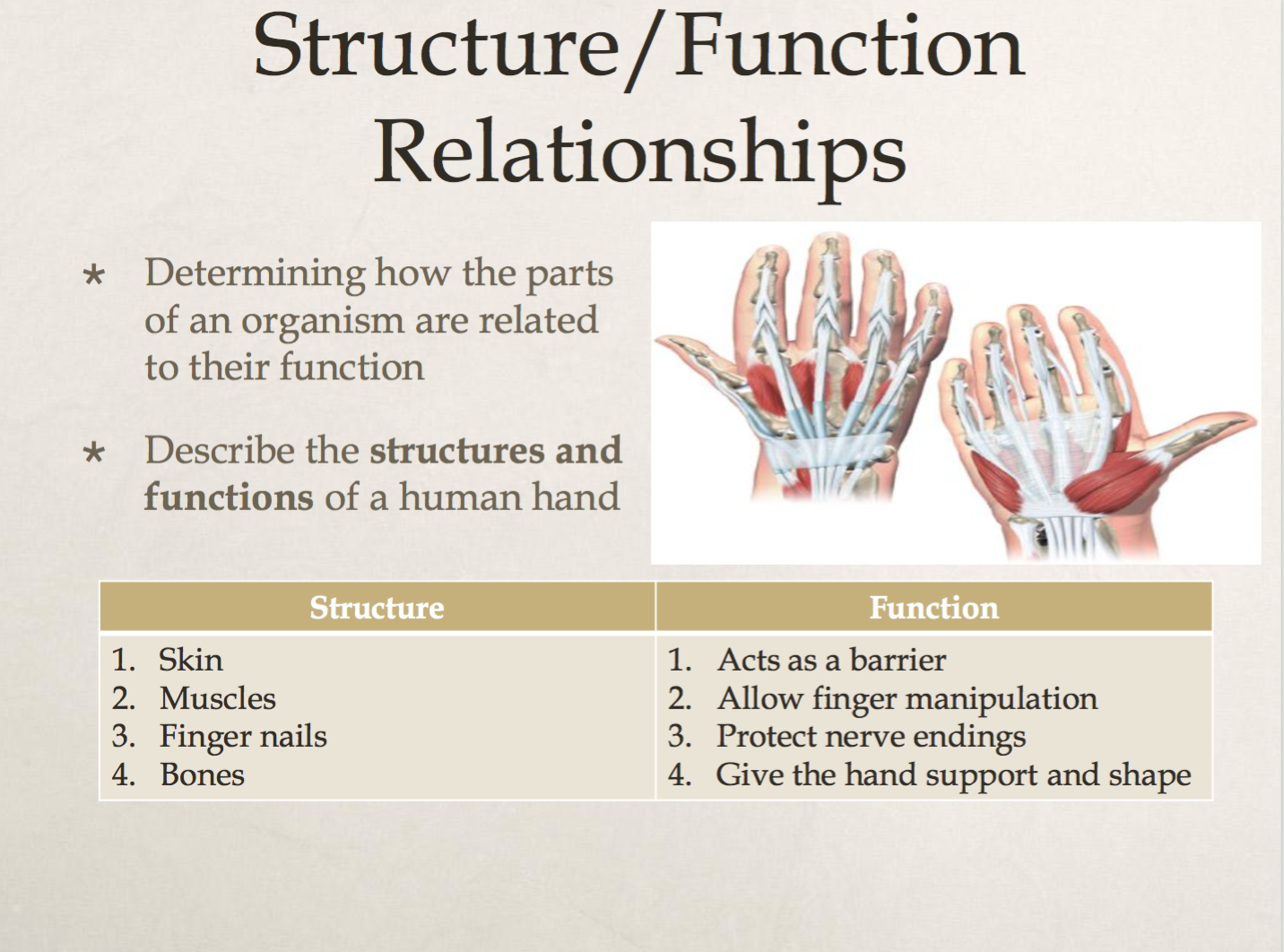 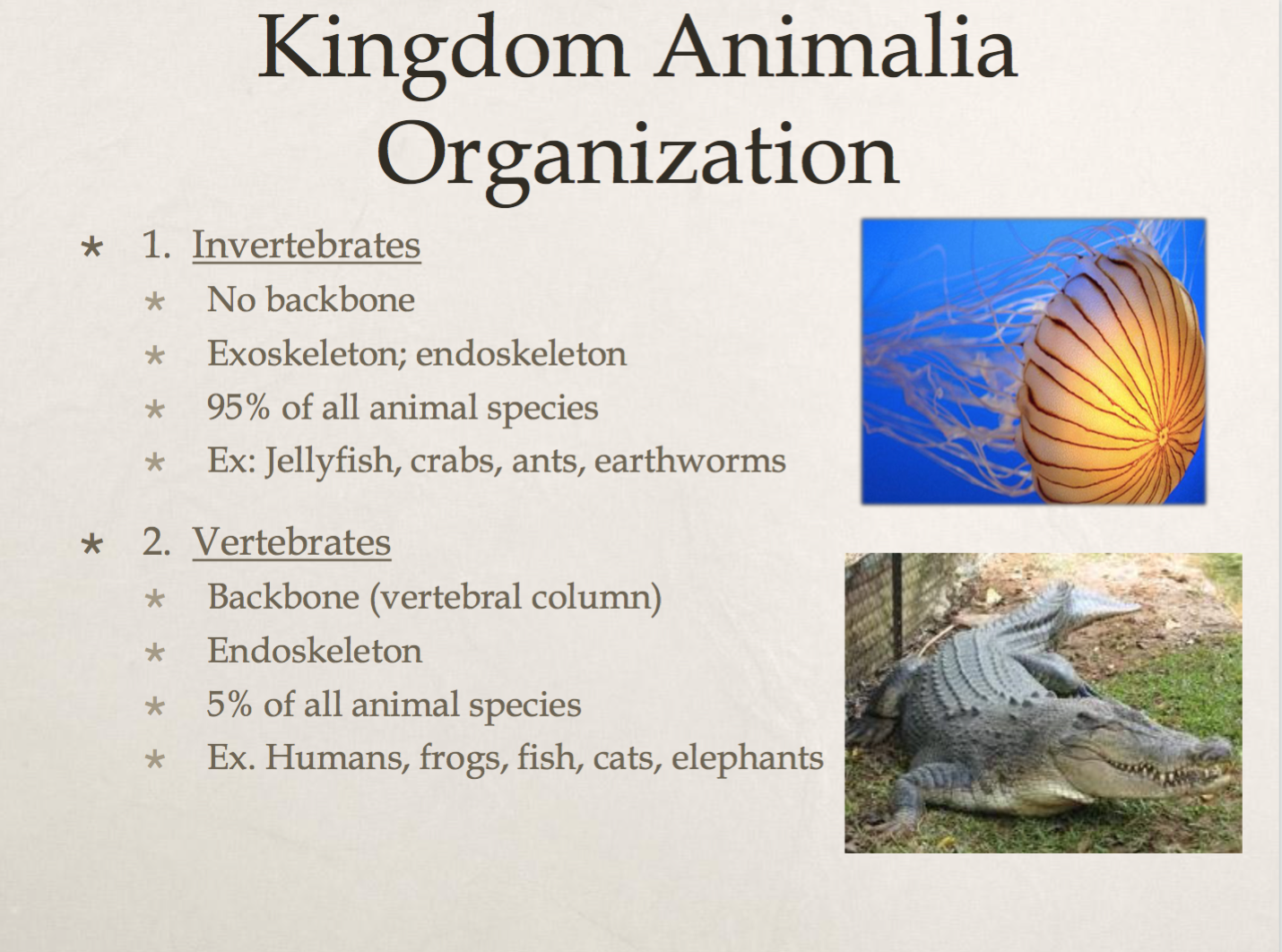 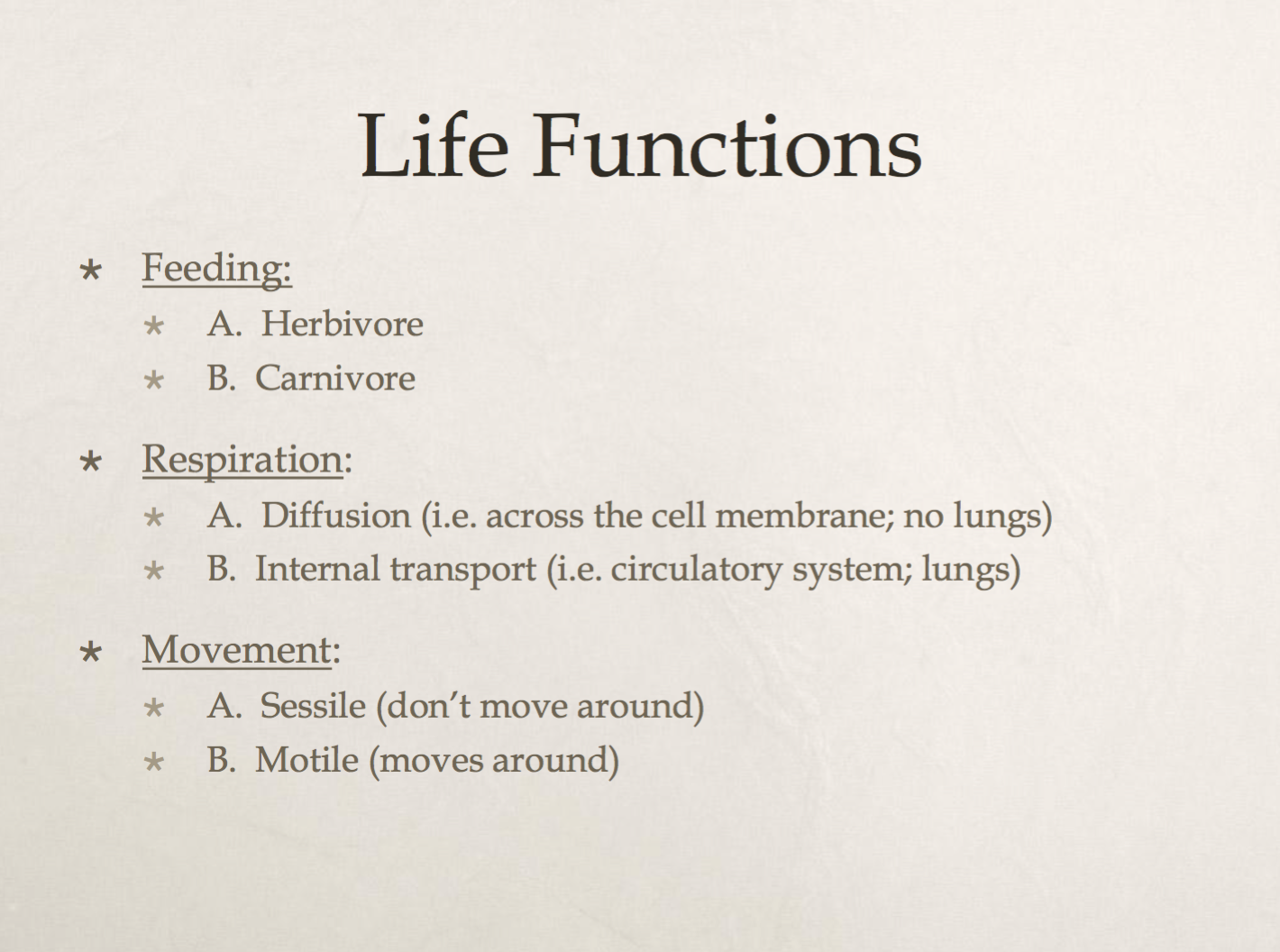 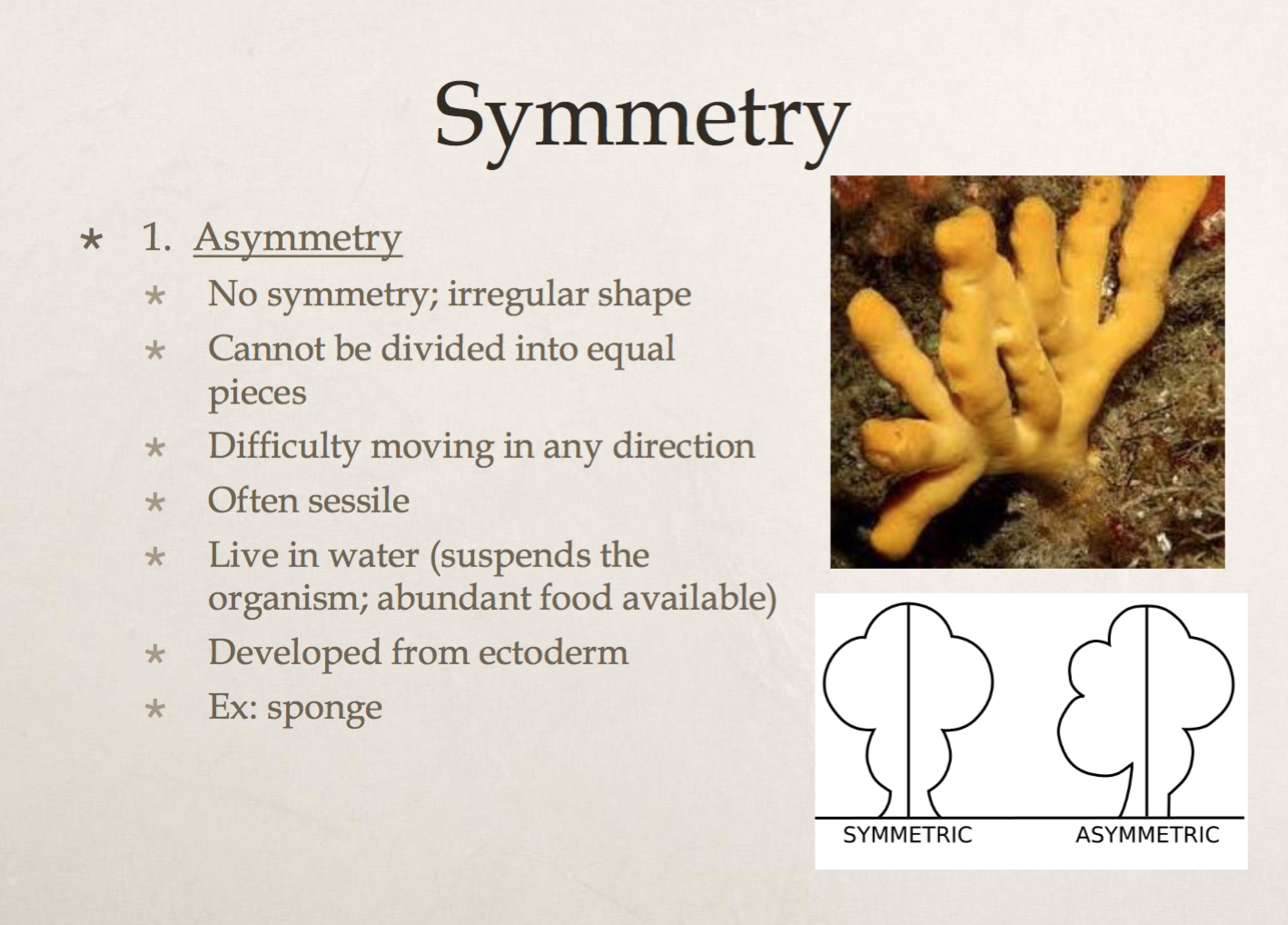 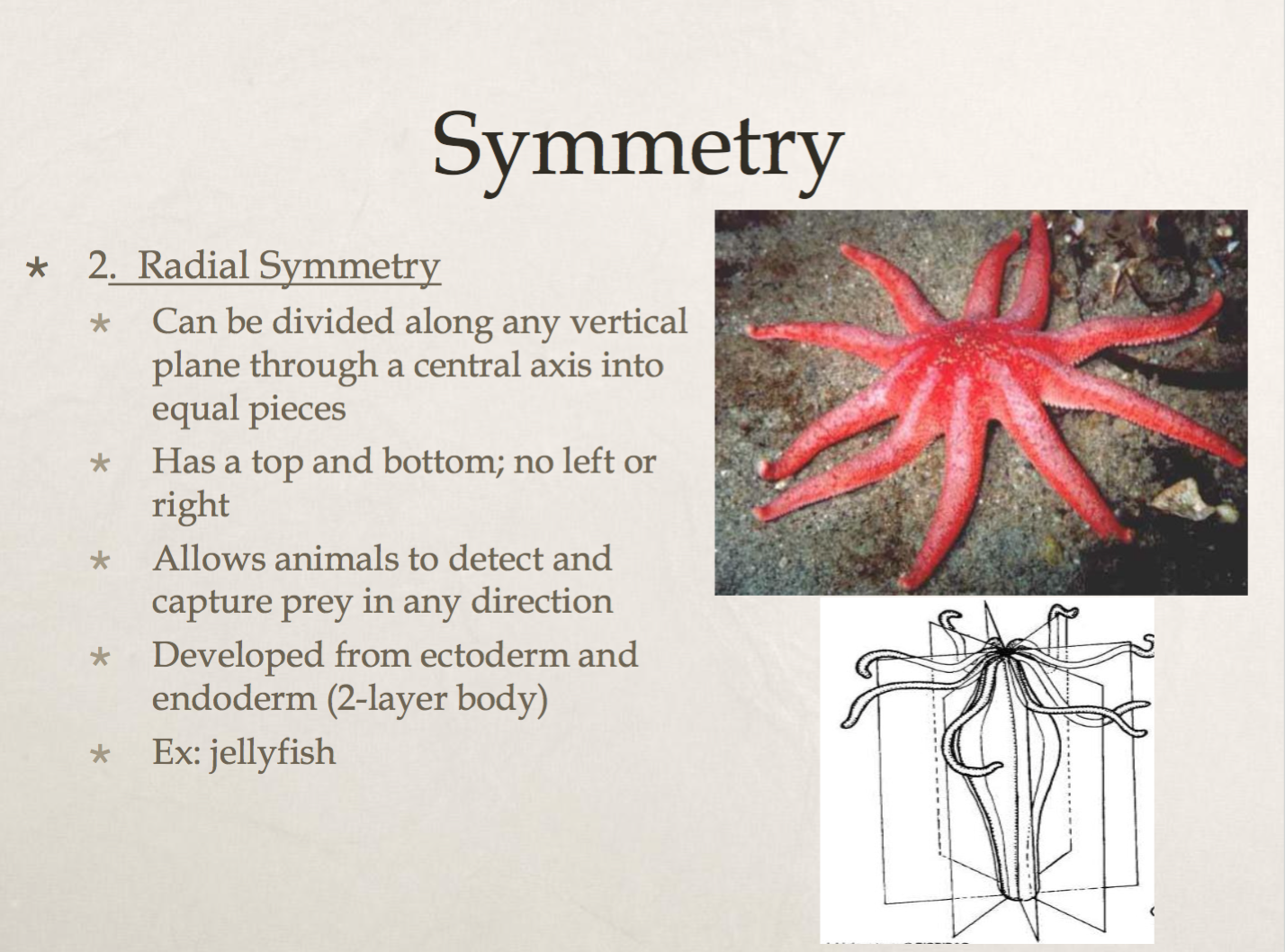 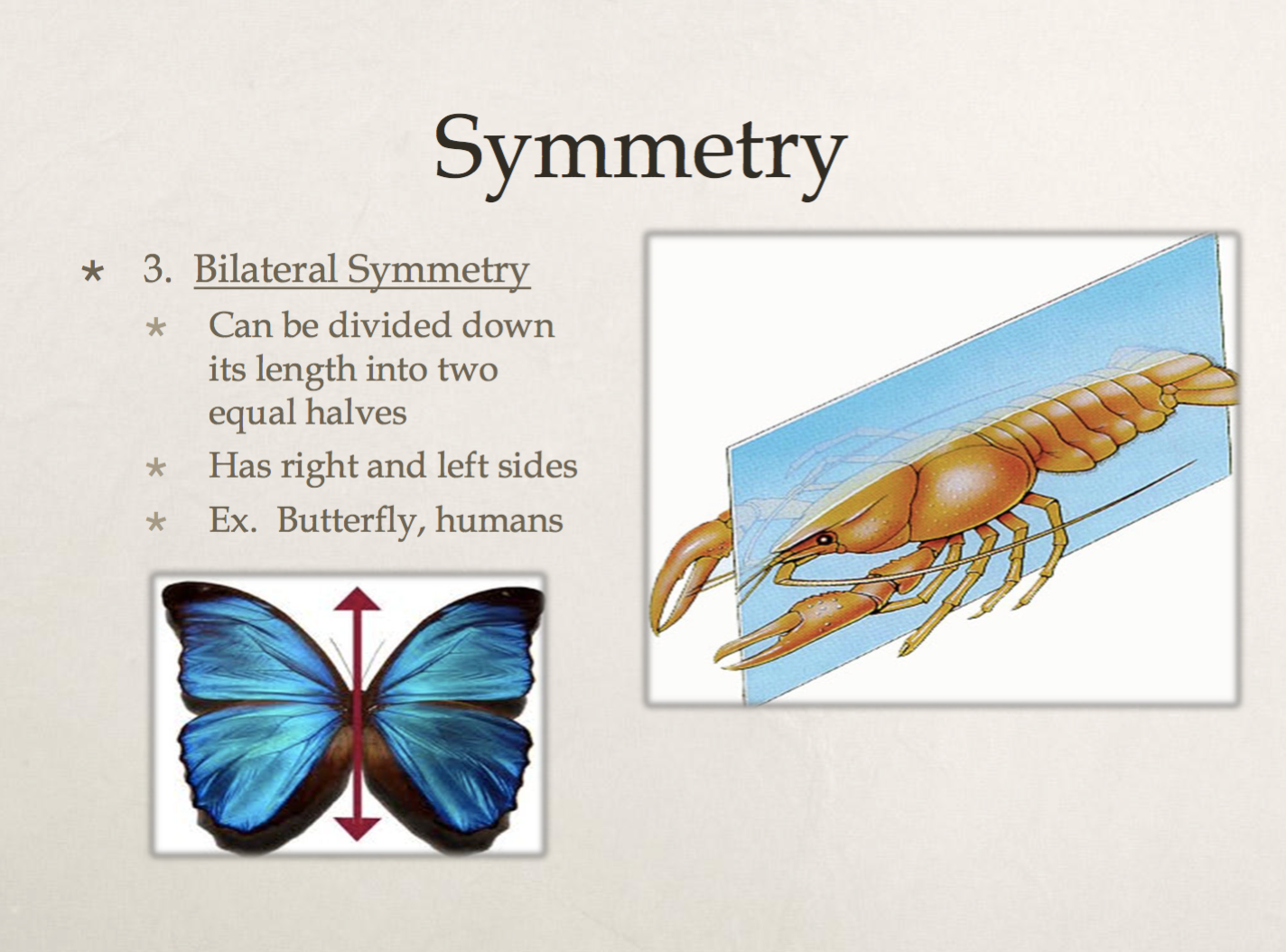 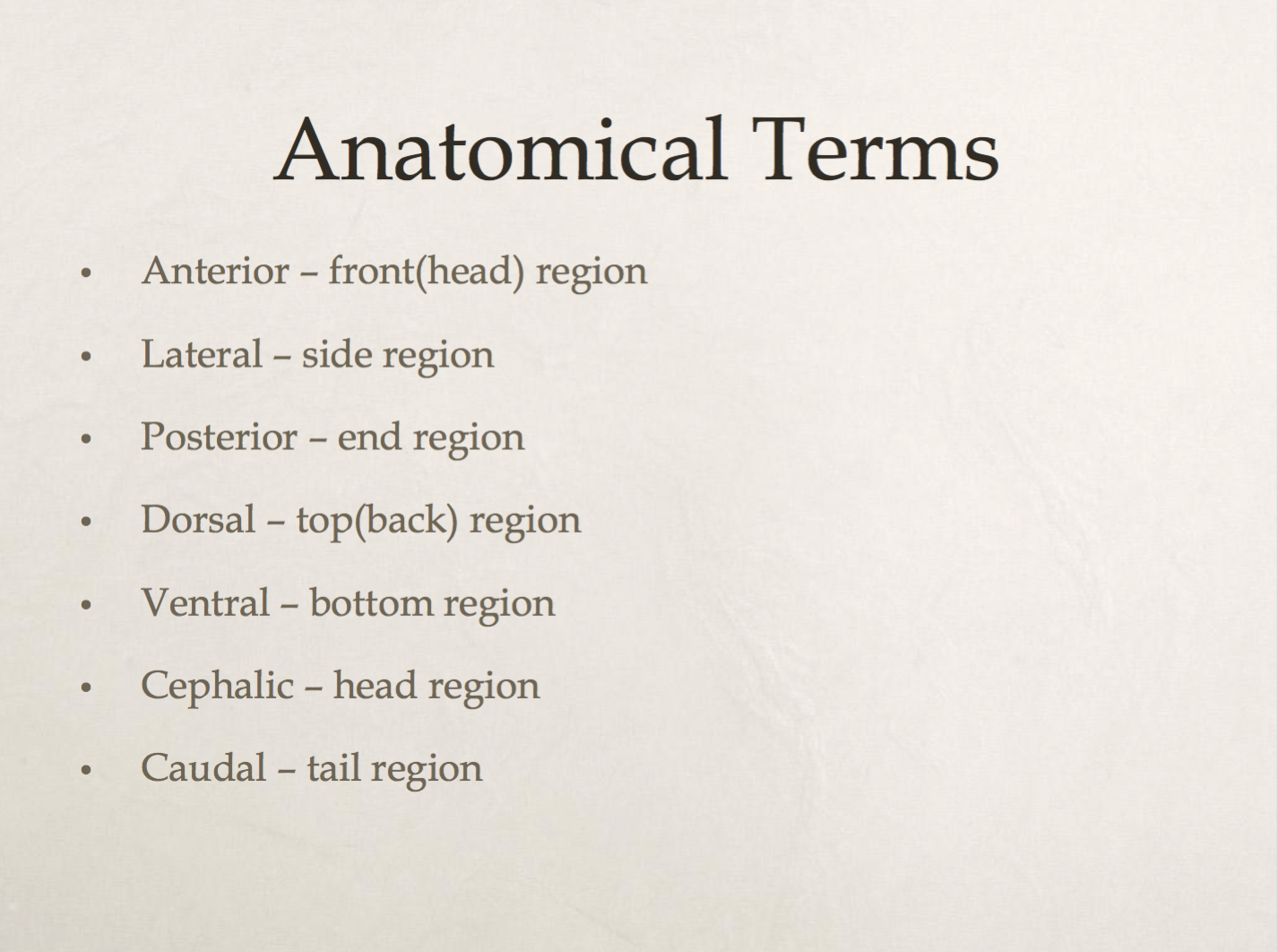 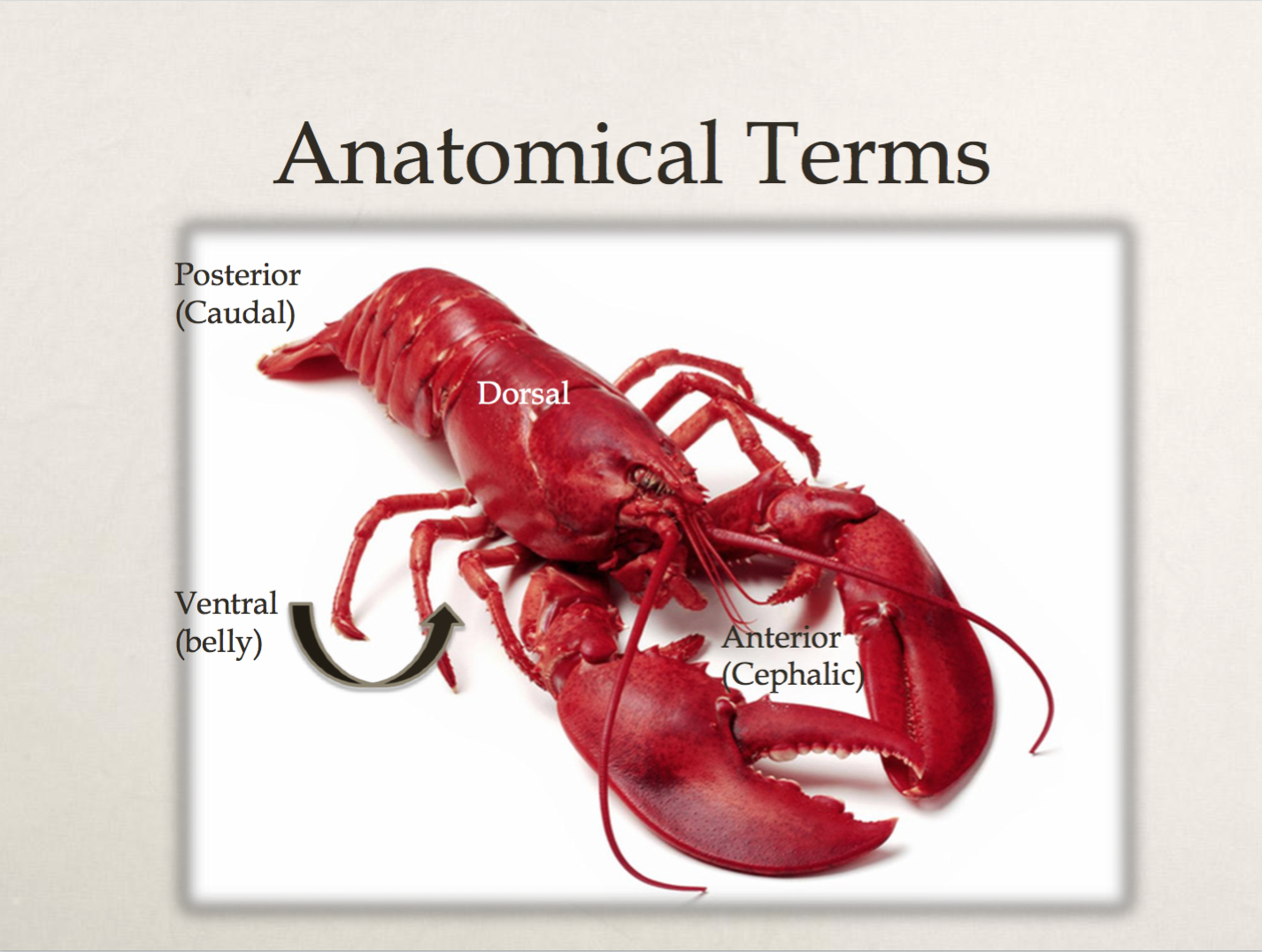 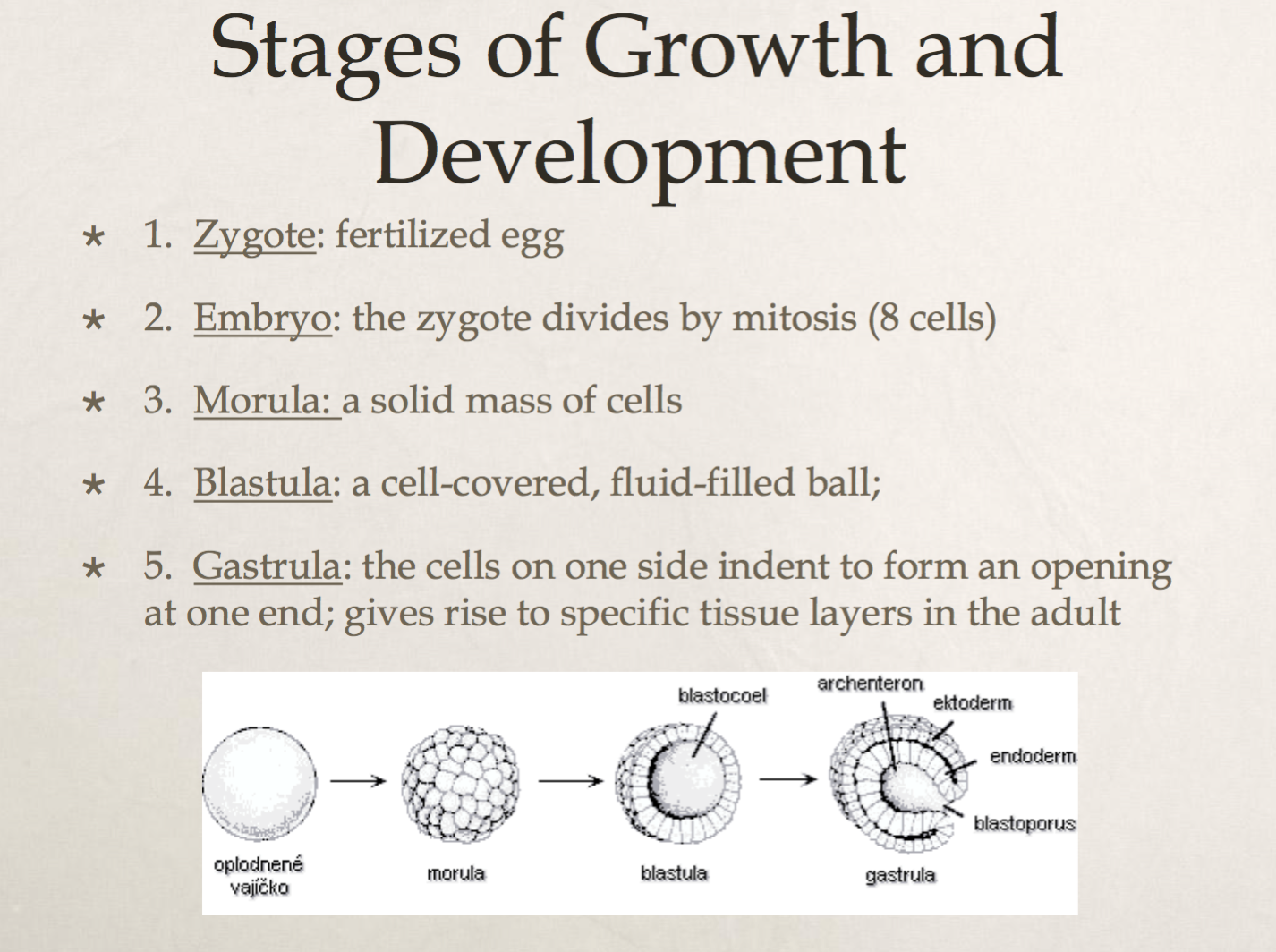 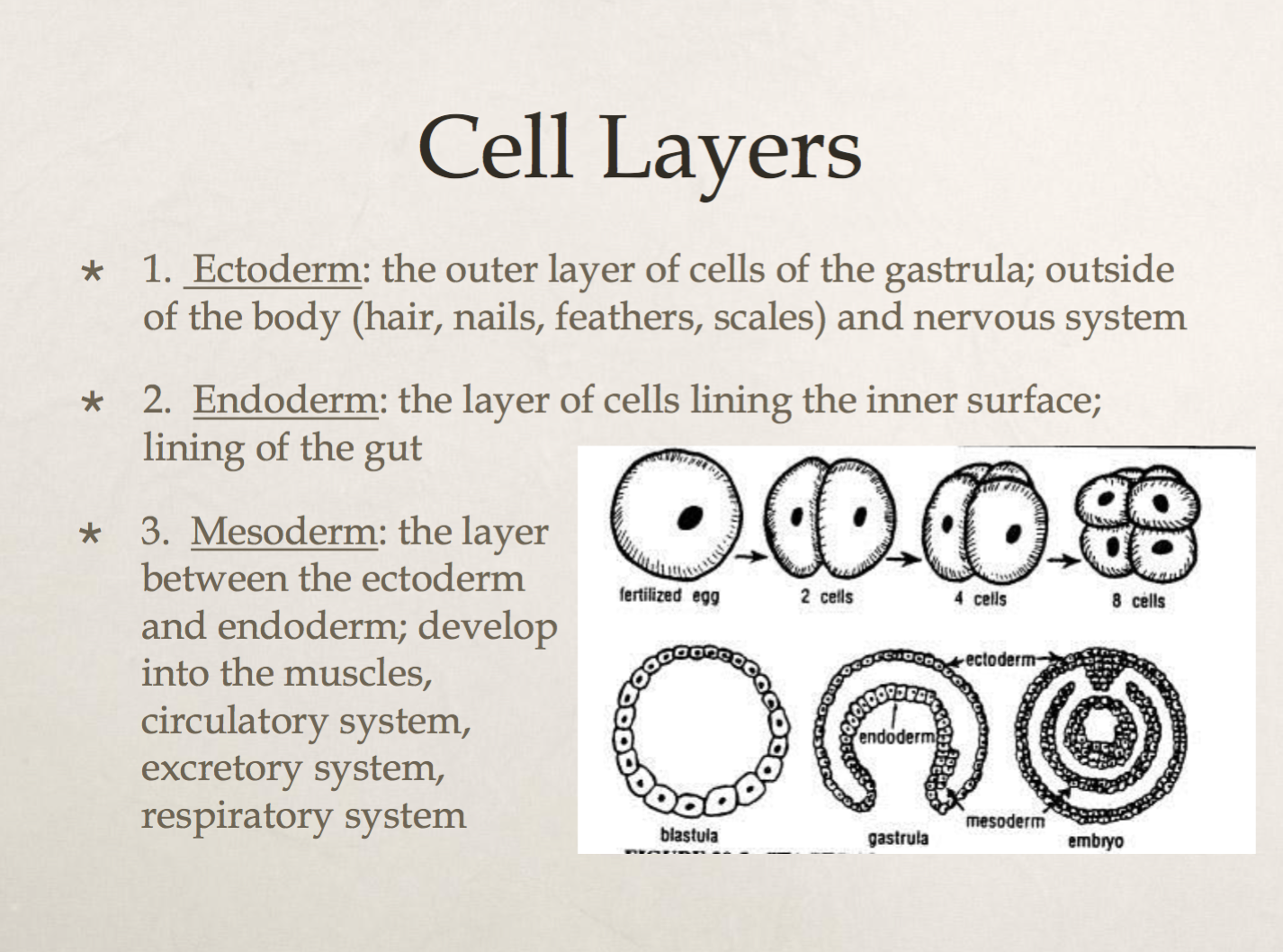 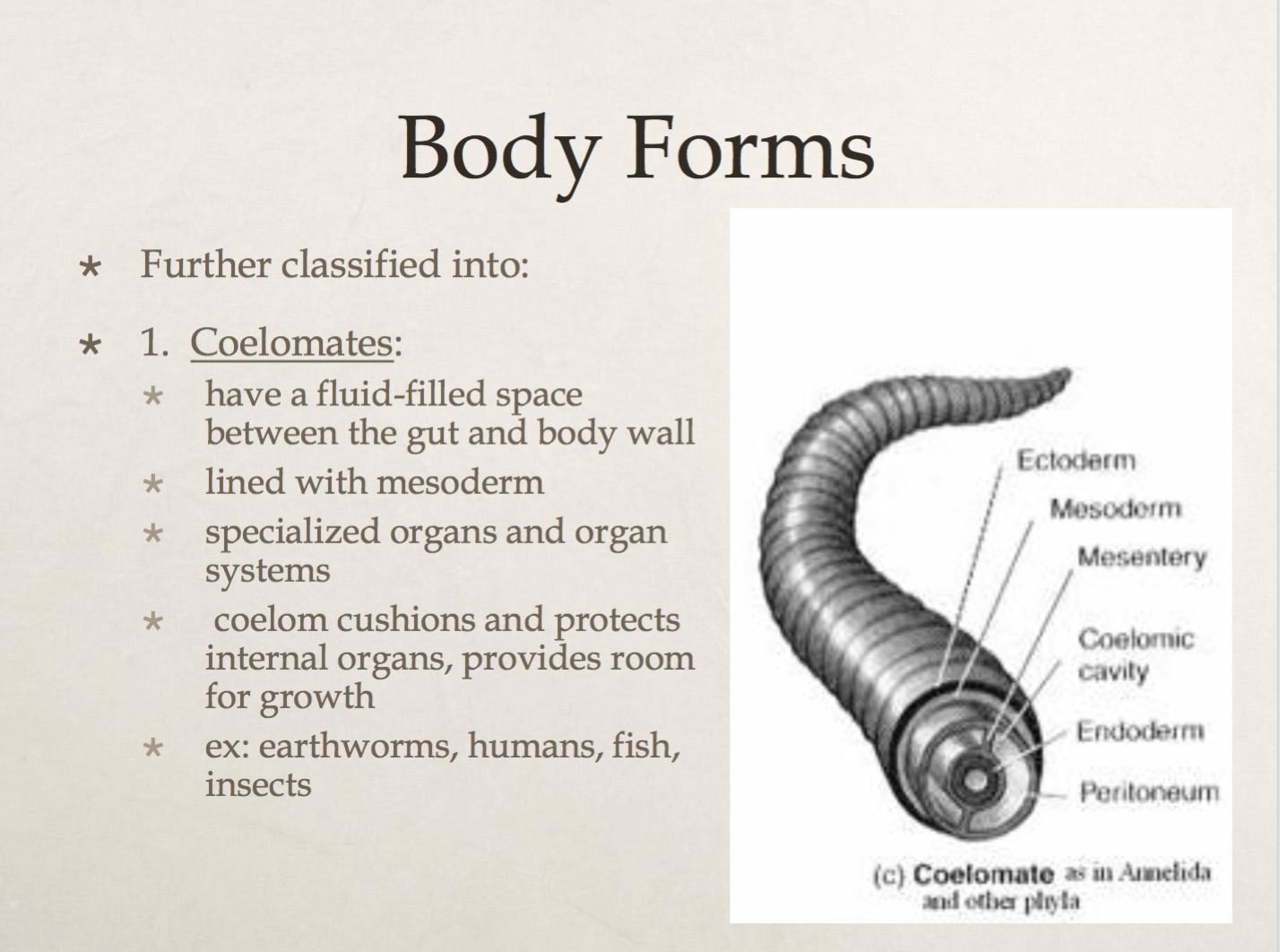 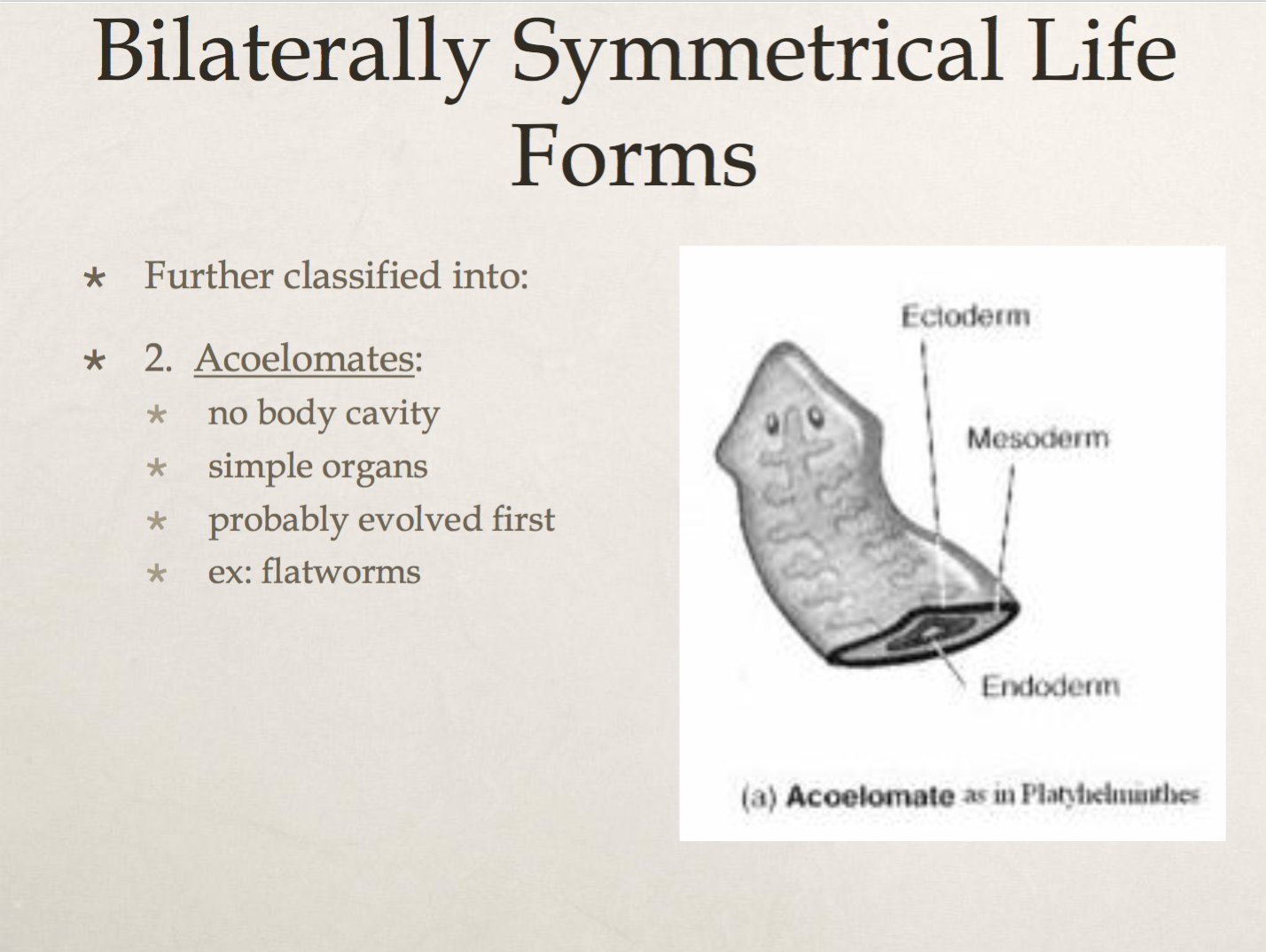 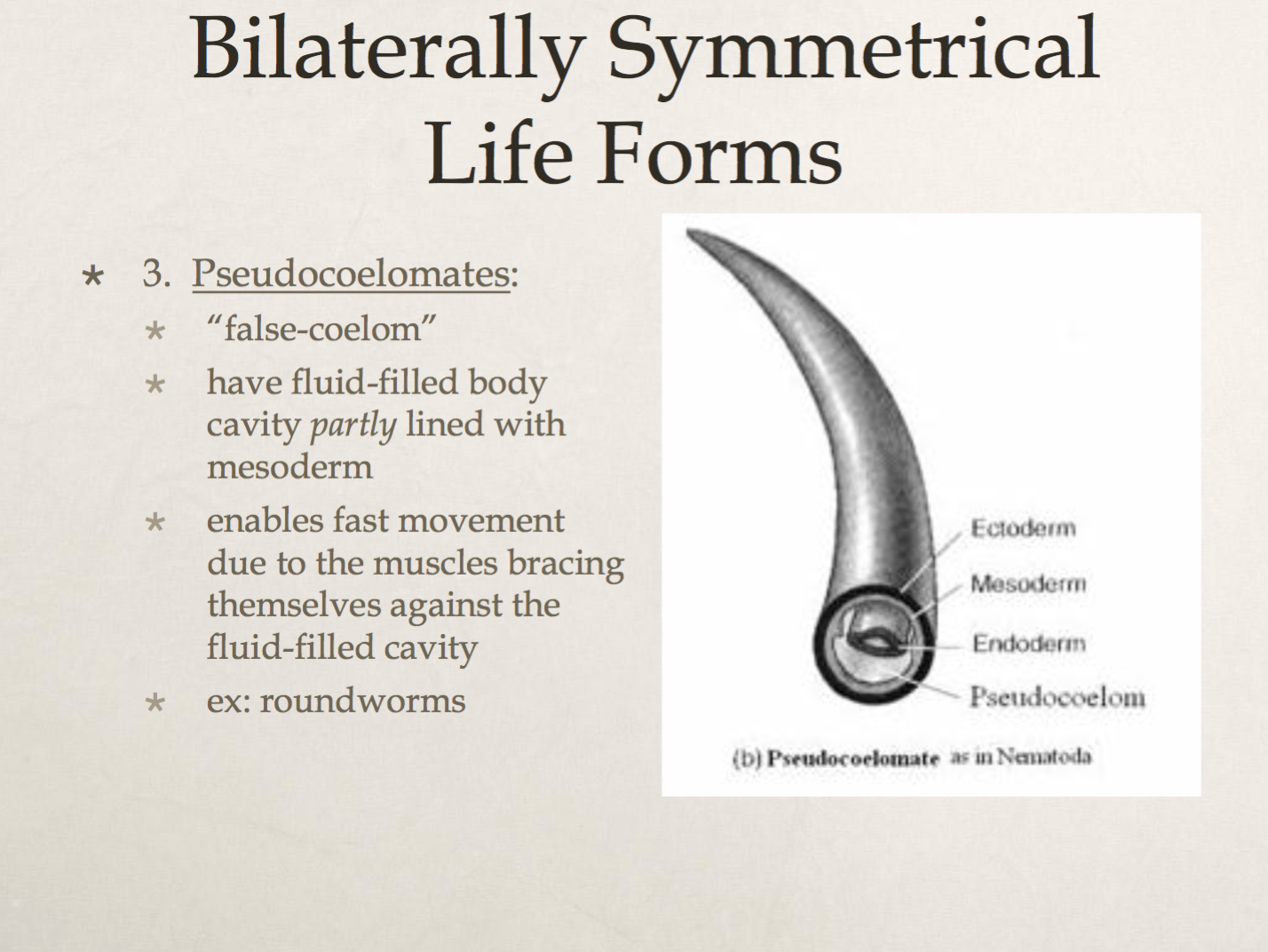 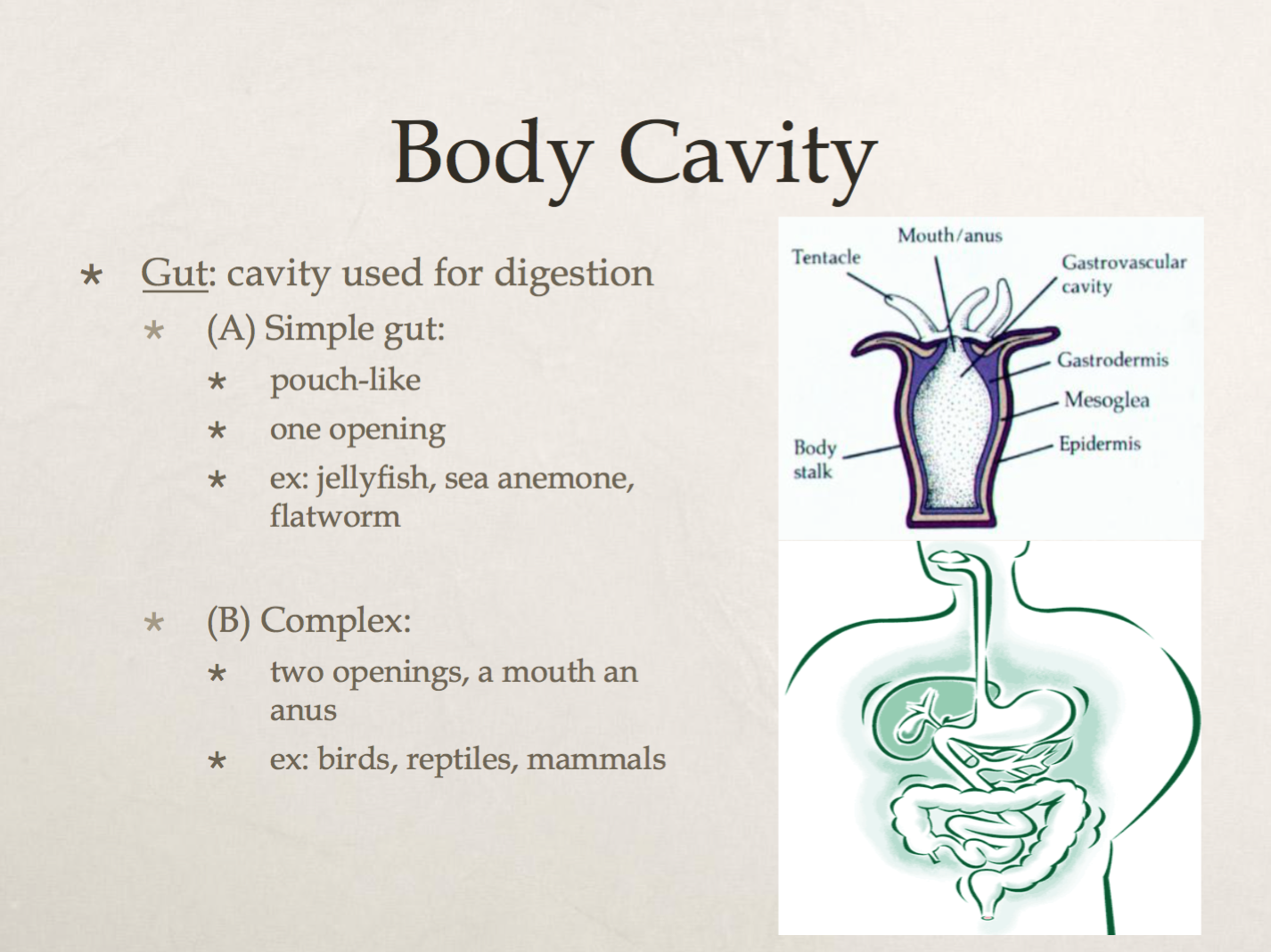